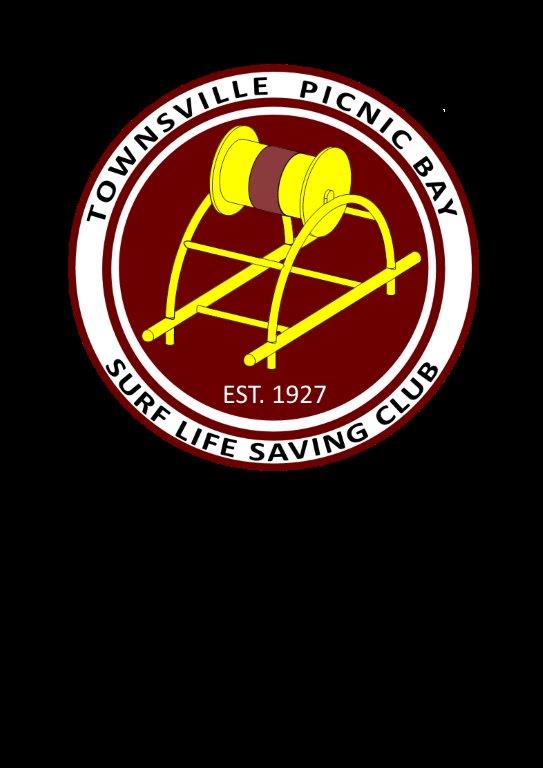 Townsville picnic bay surf life saving club
2017/2018 SENIOR PRESENTATION DINNER 
26TH MAY, 2018
THANK YOU TO OUR SPONSORS
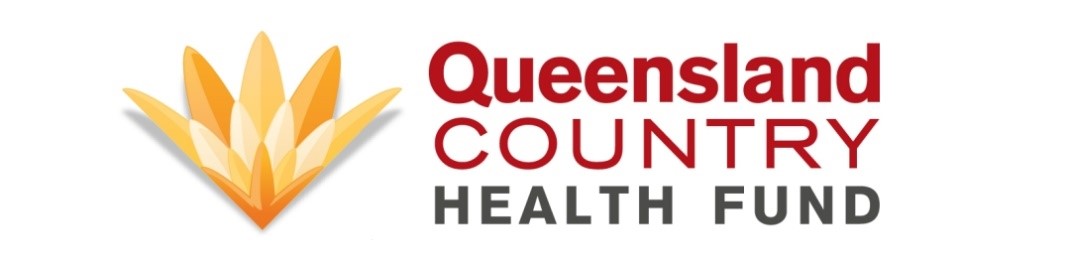 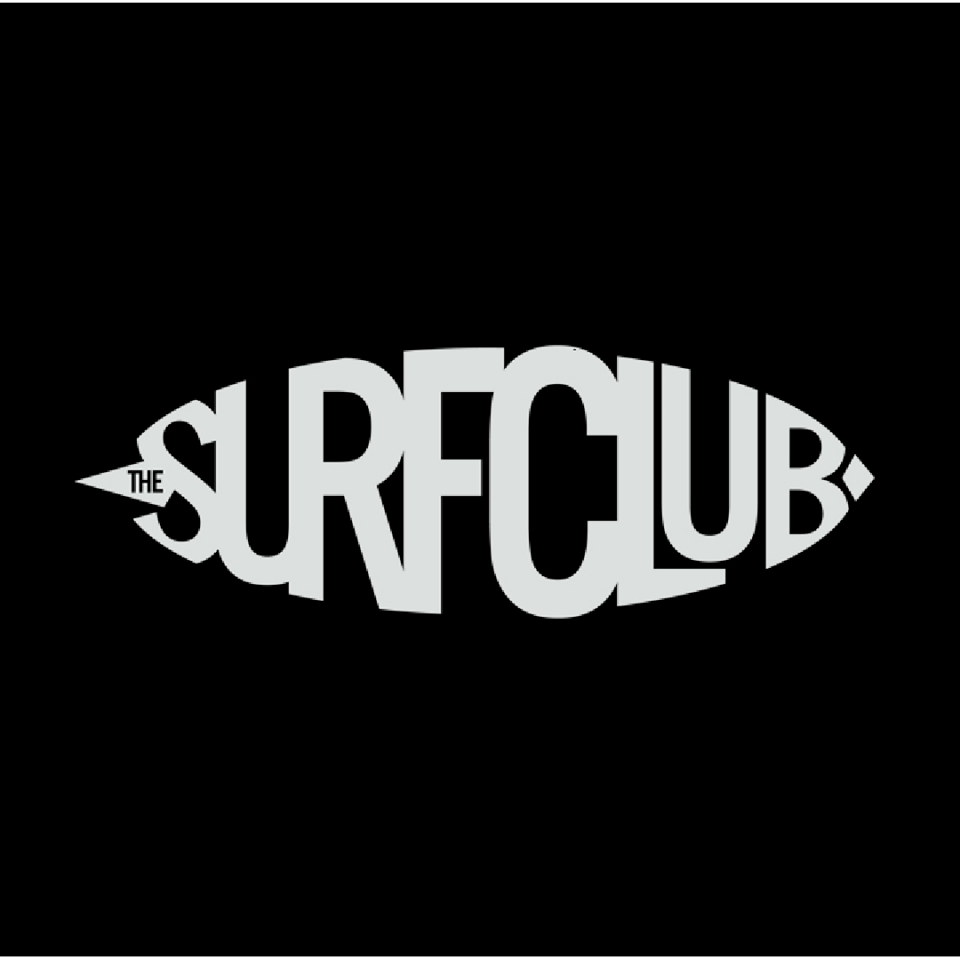 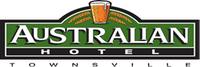 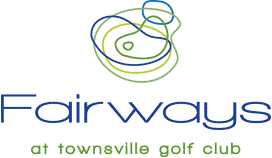 AND SPECIAL THANKS THIS SEASON TO
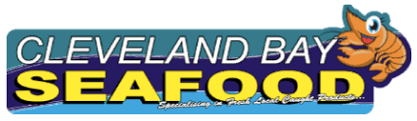 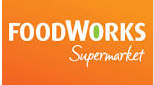 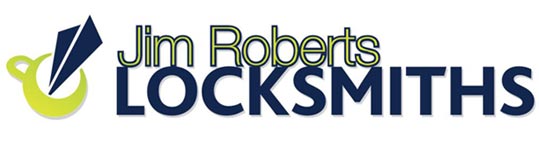 TPBSLSC 17/18 SEASON IN REVIEW
TPBSLSC VOLUNTEERS PATROLLED OVER 3100 HOURS
OUR 8 PATROL TEAMS COVERED BOTH NET 2 AND MAGNETIC ISLAND FOR 33 WEEKENDS AS WELL AS PUBLIC HOLIDAYS
WE HELD 3 BRONZE MEDALLION COURSES
YOUTH MEMBERS HAD THE OPPORTUNITY TO ATTEND THE SEPTEMBER CAMP AND ALSO THE COMBINED NQ & NBB CAMP ECHO
LUNCHES WERE PROVIDED FOR MAGNETIC ISLAND PATROLS ALL SEASON
ALL PATROLLING MEMBERS WERE ELIGIBLE FOR A COMPLIMENTARY STINGER SUIT
COMPLIMENTARY TICKET TO TONIGHTS EVENT FOR ANYONE WITH 45+ HOURS. 28 MEMBERS PATROLLED 45+ HOURS!
TEAM PATROL HOURS
Patrol Group 1 =          390 hoursPatrol Group 2 =     483.75 hoursPatrol Group 3 =          491 hoursPatrol Group 4=      348.25 hoursPatrol Group 5=      466.75 hoursPatrol Group 6=        245.5 hoursPatrol Group 7=           318 hoursPatrol Group 8=        329.5 hours
PATROL HOURS CERTIFICATES
28 MEMBERS PATROLLED 45+ HOURS DURING THE SEASON. 
PLEASE COME AND ACCEPT YOUR CERTIFICATE. 

.
JASON WELLS									100.5 HOURS
AINSLEY WELLS									100.5 HOURS
ASHLEE KEEN									100.5 HOURS
MICHAEL HARDY 								90.5   HOURS
BRIAN HEYER									81      HOURS
DARCY MILLER									73.5   HOURS
BAYDEN HARDY 								67.5   HOURS
JOHN PENNY								    	67.5   HOURS
AILSA BRAGG									66.5   HOURS
FINN ANDREASSEN								64.5   HOURS
STEPHEN MILLS									64.5   HOURS
JIM HEERY										63.5   HOURS
NATELEE KEEN									63.5   HOURS
GLEN MILLER									63.5   HOURS
MEGHAN MARBELLI							61      HOURS
WENDY PASCOE								59.5   HOURS
GLENN PARRY									57      HOURS
DENNIS DI BARTOLO							56      HOURS
ANITA PENNY									55.5   HOURS
ALLY ANDREASSEN								55	     HOURS
JEB EASTAUGHFFE								55	     HOURS
JAIDAN PENNY									53 	     HOURS
SHANI HEYER									52.5   HOURS
GORDON COLLISON							52      HOURS
STEVE BRADDICK								50.25 HOURS
PARIS HART										48.5   HOURS
LARA LEONG									45	     HOURS
THE FOLLOWING MEMBERS ARE OUR TOP 10 PATROLLING MEMBERS FOR THE 17/18 SEASON
Finn Andreassen
Ailsa Bragg
John Penny
Bayden Hardy
Darcy Miller
Brian Heyer
Michael Hardy
Jason Wells
Ainsley Wells
Ashlee Keen
Good Friday club championships winners
Under 15 Male					Bayden Hardy
Under 15 Female				Shani Heyer
Under 17 Male					Lincoln Hardy
Under 17 Female				Lucy Bragg
Under 19 Male					Hunter Keen
Under 19 Female				Not Contested
Open Male						Darrin Bragg
Open Female					Shannon Morgan
Masters Male					Jason Wells
Masters Female				Not Contested
Prizes have already been rewarded for Club Championships
2017/2018 Award Recipients
MCHUGH FAMILY MOST OUTSTANDING PATROLLING MEMBER
AINSLEY WELLS
Tpb Supporters Club – recognition of service (New award)
NATELEE KEEN
GEORGE SADD MEMORIAL JUNIOR BELT RACE
LINCOLN HARDY
KEITH ANDERSON MEMORIAL SURF RACE
DARRIN BRAGG
CRITTER HAY memorial SURF RACE
FINN ANDREASSEN
TPBSLSC OFFICIAL OF THE YEAR
GLEN MILLER
TPBSLSC COACH OF THE YEAR
BRIAN HEYER
Most outstanding under 15 member
BAYDEN HARDY
MOST OUTSTANDING UNDER 17 MEMBER
LUCY BRAGG
MOST OUTSTANDING SENIOR MEMBER
WENDY PASCOE
PRESIDENT’S CUP SURF RACE
LINCOLN HARDY
TPBSLSC FUNDRAISER OF THE YEAR
JASON WELLS
STU BRADDICK MEMORIAL SCHOLARSHIP
TPBSLSC COMPETITOR OF THE YEAR
MERYL CHURCHILL
2017/2018 SUMMER SURF GIRL
ASHLEE KEEN
TPBSLSC LIFE MEMBER
CONGRATULATIONS JIM HEERY
For outstanding commitment and service to the
Townsville Picnic Bay Surf Life Saving Club
TOM COLEMAN LIFESAVER OF THE YEAR
SLSQ Awards
2017/2018 100% ROSTERED PATROL ATTENDANCE
AINSLEY WELLS
RECOGNITION OF OUTSTANDING SERVICE AS AN SLSQ TRAINER. 20 YEARS OF SERVICE.
JOHN BRADDICK
Slsq RECOGNITION OF 10 YEARS OUTSTANDING SERVICE AS A PATROL CAPTAIN
Jim heery
Slsq in recognition of outstanding patrol hours 17/18 season
100.5 hours
Ainsley wellsJASON WELLSASHLEE KEEN
SLSQ IN RECOGNITION OF 20 YEARSOF SERVICE AS AN ASSESSOR
GARY GAGE
Thank you for a successful season.